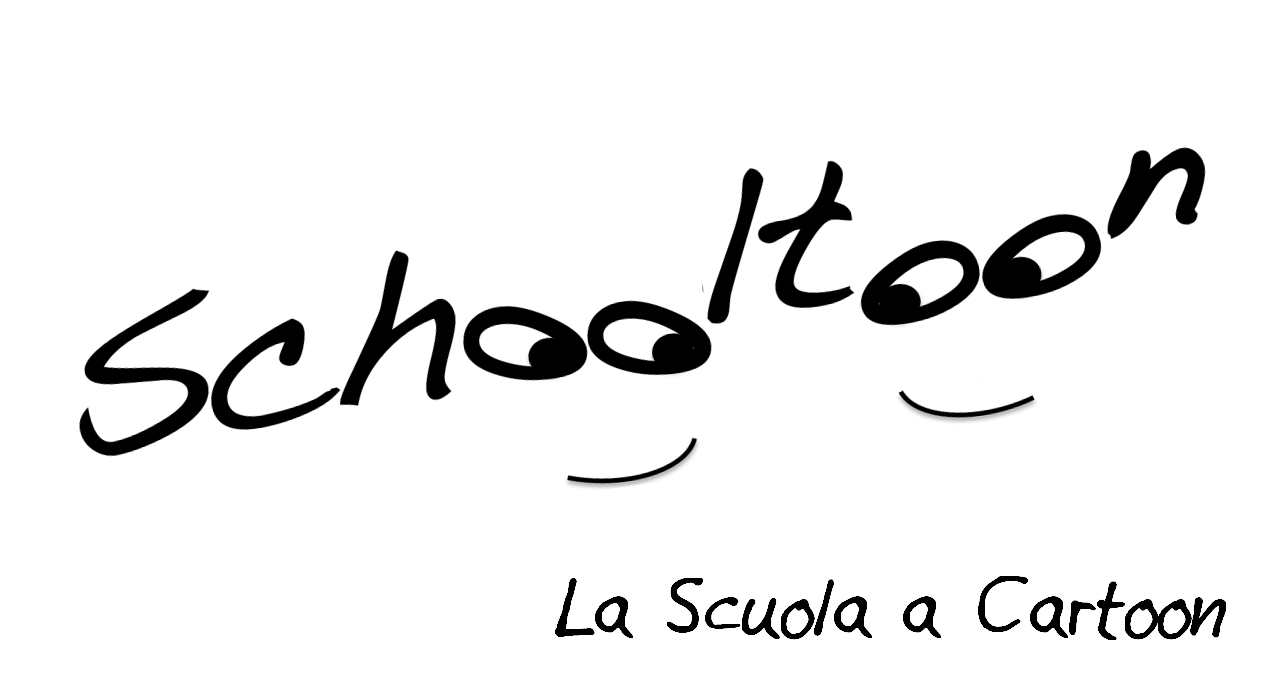 Le strette di mano , le progressioni e le serie aritmetiche
Il problema delle strette di mano
Progressione aritmetica
la somma dei termini di una successione prende il nome di 
serie aritmetica .
1+2+3+……+n+……
3+8+13+…………
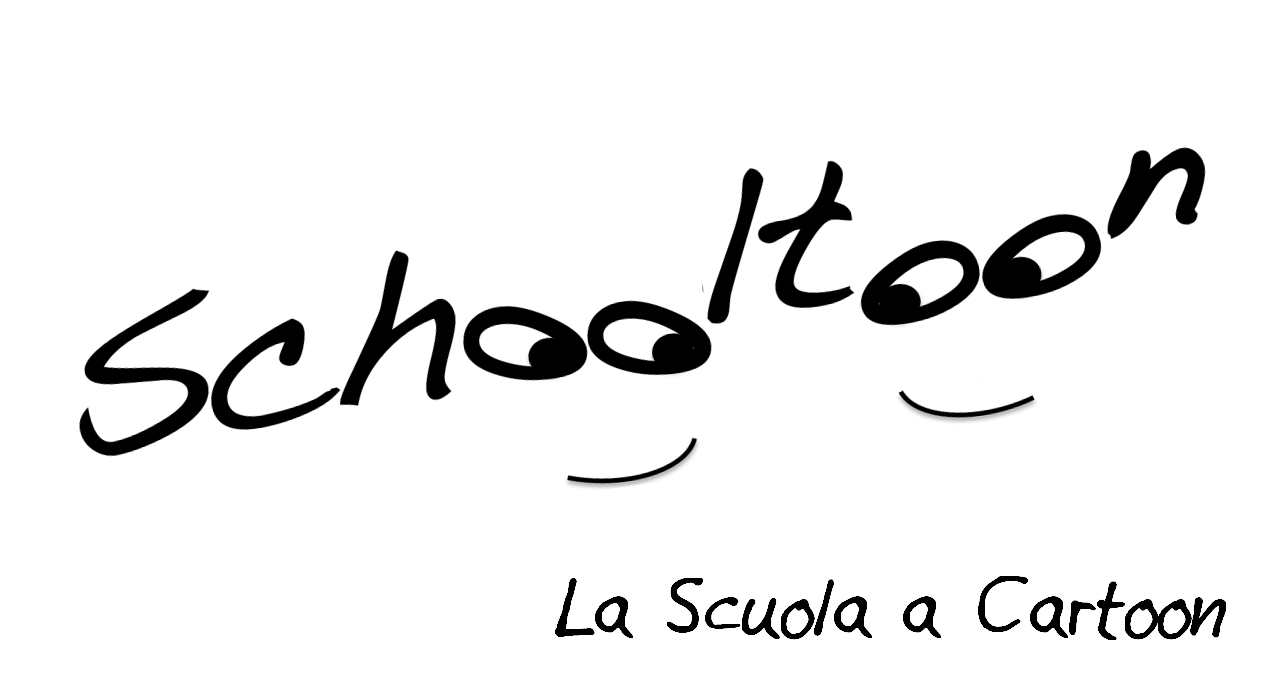